How to Enter Plants
Atlanta Orchid Show
March 2019
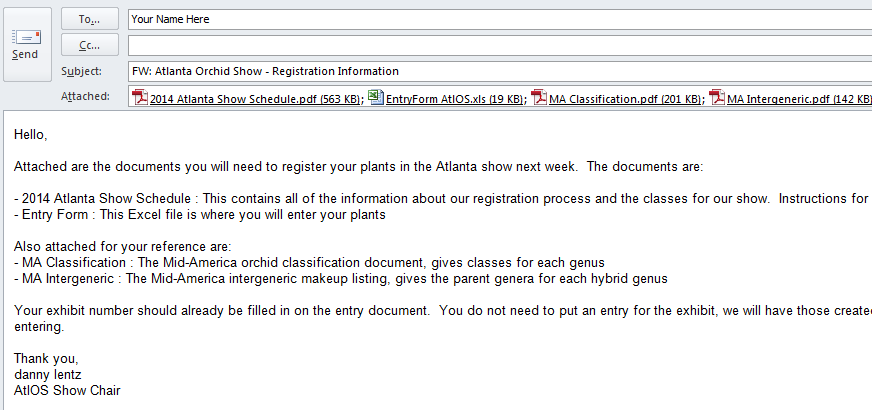 Show Schedule
Exhibits 		Classes    1-9
Plants   		Classes    10-102
Non-Plants  	Classes	103-108
Orchid Class #
1-108
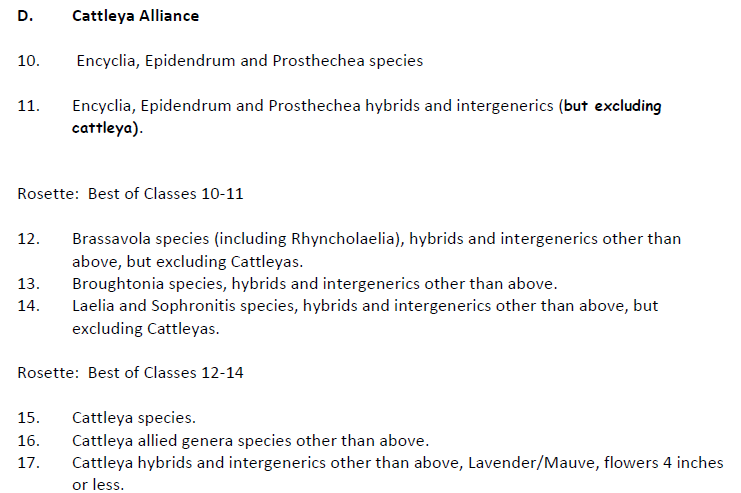 Special Rules
Specimen plants can be entered in two classes
Class 102			specimen plant
Class 11 to 101	the original class

Seedling flowering for the first time, Classes 10 through 100, entered in Class 101. 
Can also be entered into its original class

Number of plants
An exhibitor can enter any number of plants per class
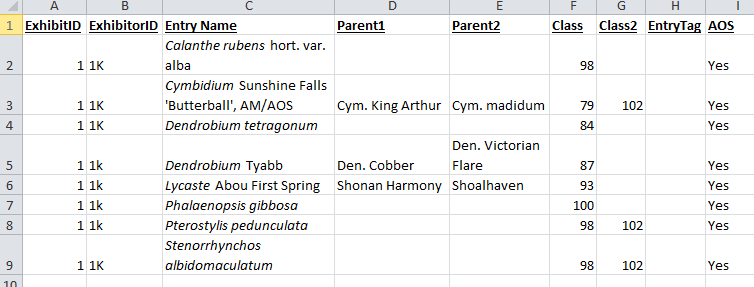 What Do the Columns Mean
Exhibit ID



Exhibitor ID
The number assigned to the AtlOS exhibit.  It will be in your email from Danny.


You pick a letter to use with the AtlOS Exhibit ID number (e.g,. 1L).
If you are entering plants for someone else, assign them a different letter
Include a list of exhibitors you are entering plants for (e.g., 1L Danny Lentz; 1M David Mellard)
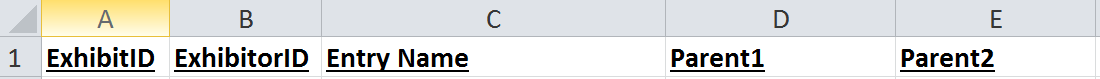 Columns, continued
Entry Name 
 
Parent 1    
     Parent 2

Class

Class 2
name of species or hybrid

if a hybrid, the names of both parents


Class number from the show schedule

If applicable (e.g., specimen plants)
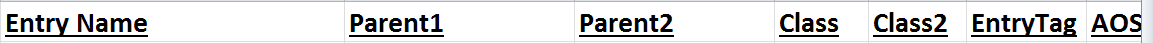 Columns, continued
Entry tag



AOS
If you enter more than one plant of the same species or hybrid in the same class, assign the plants A, B, C etc.


Enter yes to have your plant eligible for AOS judging
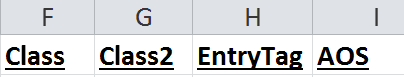 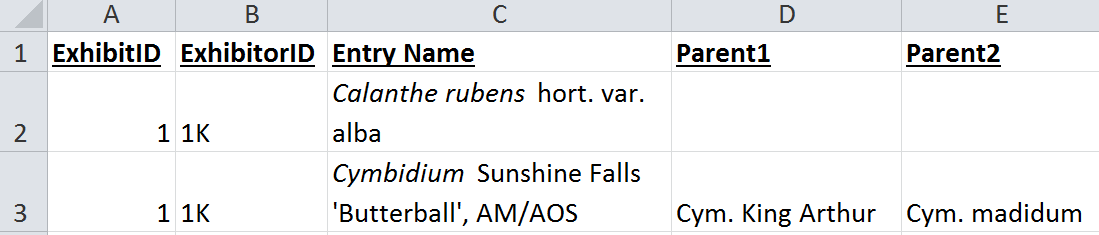 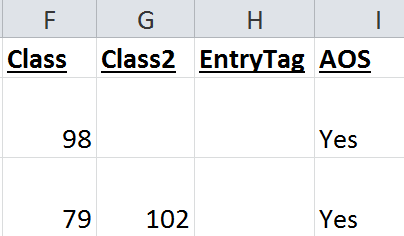 Paphiopedilum (venustum x Winston Churchill)
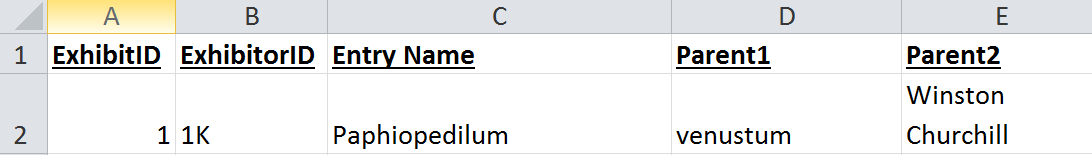 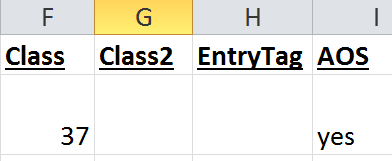 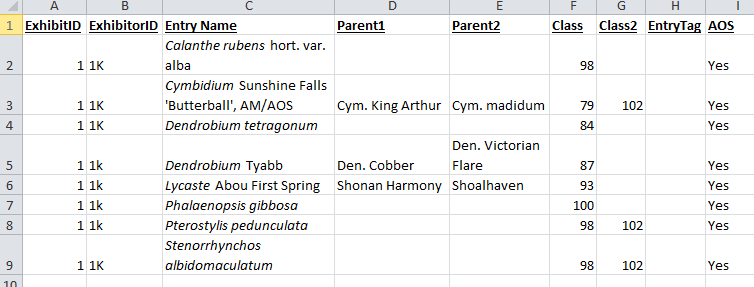 Return Excel file in an email to Danny LentzorBring to Day Hall on Thursday
Entry deadline:  6:30 pm (Thursday)
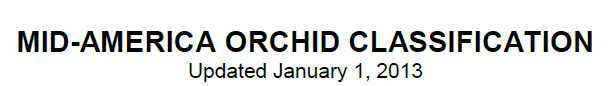 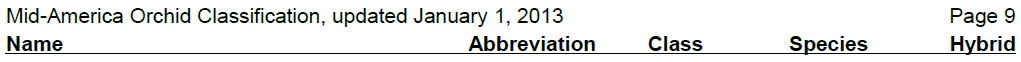 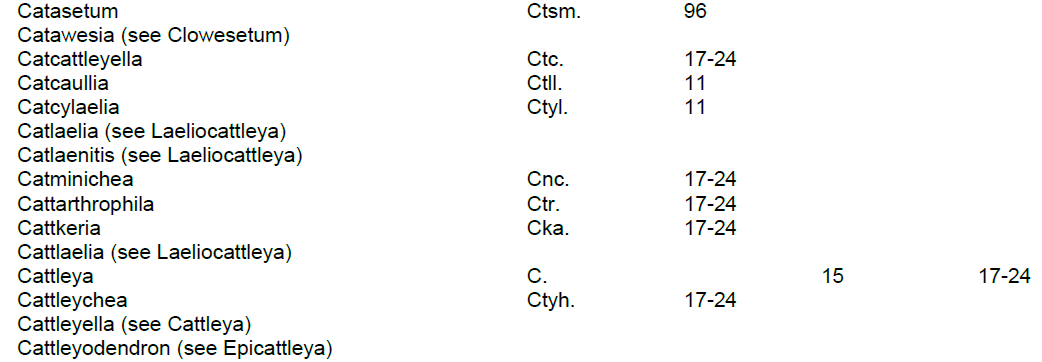 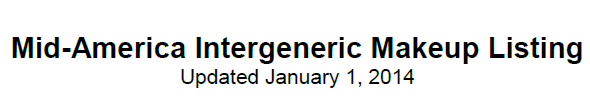 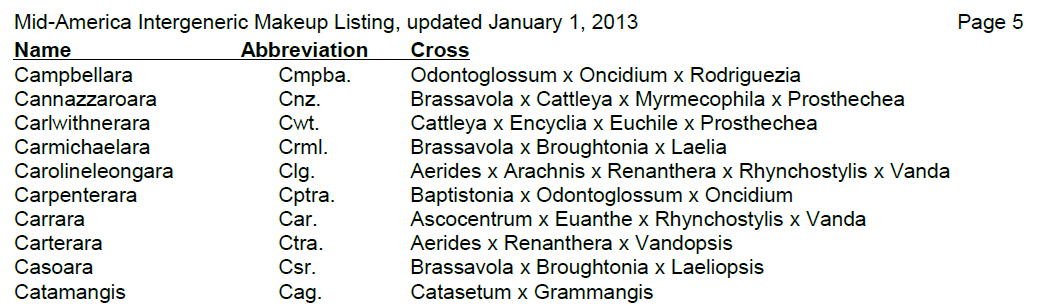 Verifying Genus and Species Names
http://apps.kew.org/wcsp/prepareChecklist.do;jsessionid=C9EA1D225C4D20B8E9ABC27D7C3BB7BC?checklist=selected_families%40%40038070220152253173
Lists Accepted Names and Synonyms
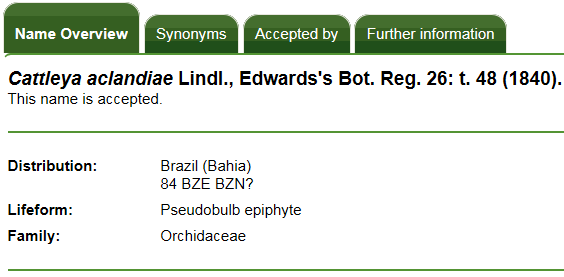 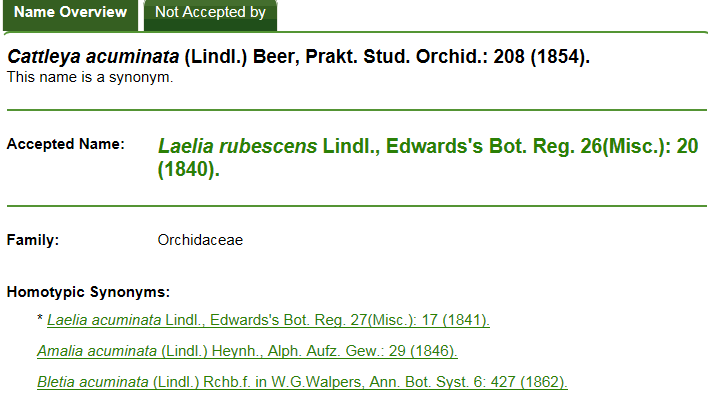 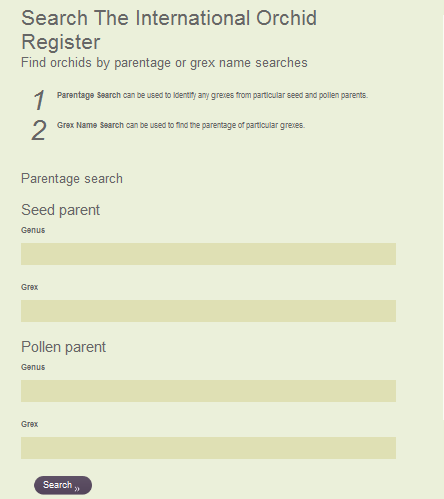 http://apps.rhs.org.uk/horticulturaldatabase/orchidregister/orchidregister.asp
Example of Searching by Parents
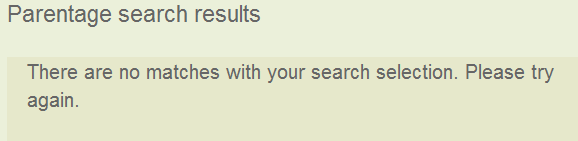 Switch Grex Names
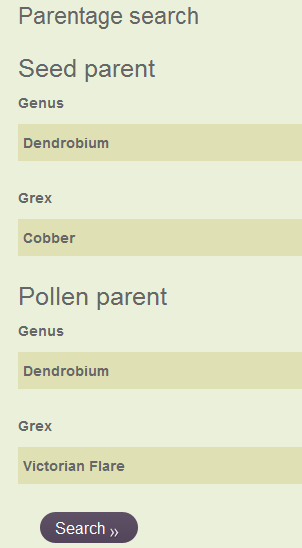 .
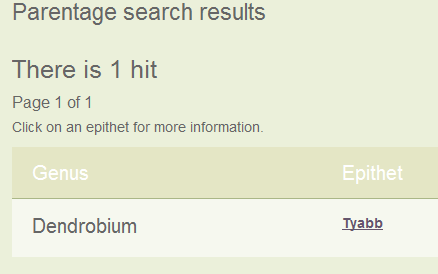 How to Search by Hybrid (Grex) Name:Cymbidium Sunshine Falls ‘Butterball’, AM/AOS
Note:  Do not enter cultivar name or award
Grex Search Results
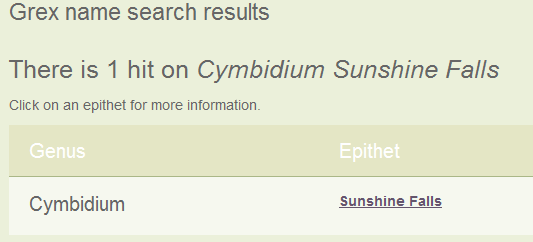 .
Click on Sunshine Falls
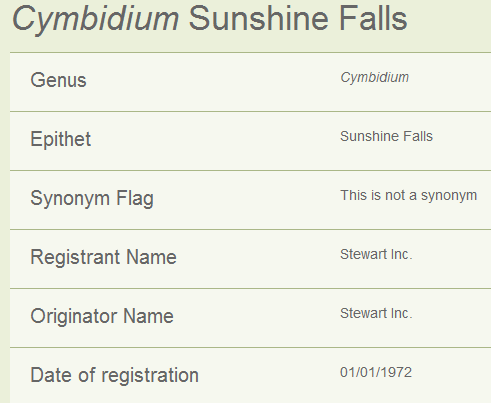 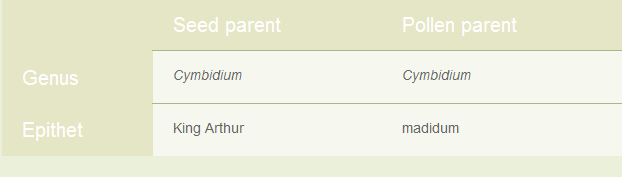 Some Special Searches:Epicattleya René Marqués
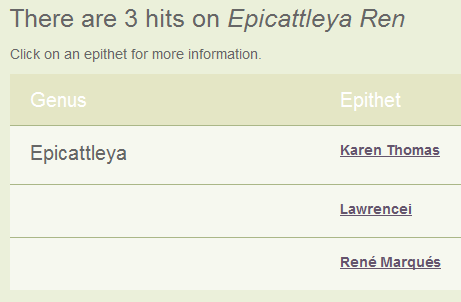